Ugdymo turinio atnaujinimas (UTA)
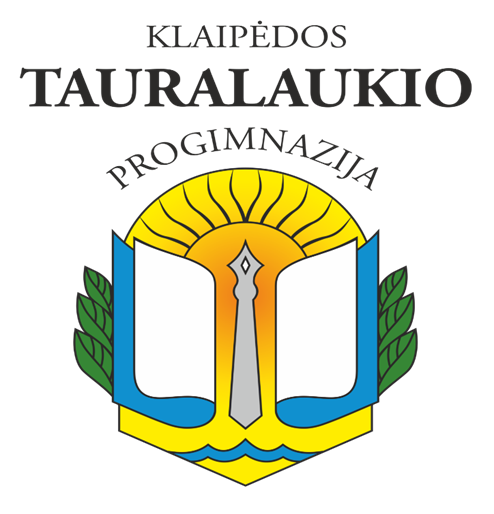 2022-2023-2024 m.
KLAIPĖDOS TAURALAUKIO PROGIMNAZIJOS ATNAUJINTO UGDYMO  TURINIO ĮGYVENDINIMO VEIKSMŲ IR PRIEMONIŲ PLANAS 2022-2023/2024  Tikslas – sutelkti ir parengti mokyklos bendruomenę atnaujinto ugdymo  turinio (toliau – UTA) įgyvendinimui.  1 UŽDAVINYS: stiprinti mokytojų pasirengimą ir kompetencijas planuojant, įgyvendinant atnaujintą ugdymo turinį ir vykdant stebėsenos
2 UŽDAVINYS.  Teikti metodinę pagalbą bei paramą ir organizuoti kvalifikacijos tobulinimą
3 UŽDAVINYS. Užtikrinti pasirengimo UTA komunikaciją, tinklaveiką
4. UŽDAVINYS. Atnaujinti ugdymo aplinkas ir priemones